Измерение
 физических
 величин
?
Для чего
 
нужно измерять 

физические величины
Измерения – 
важная часть
 физического 
эксперимента!
?
Что значит измерить 
физическую величину ?
2. Как измерить физическую величину?
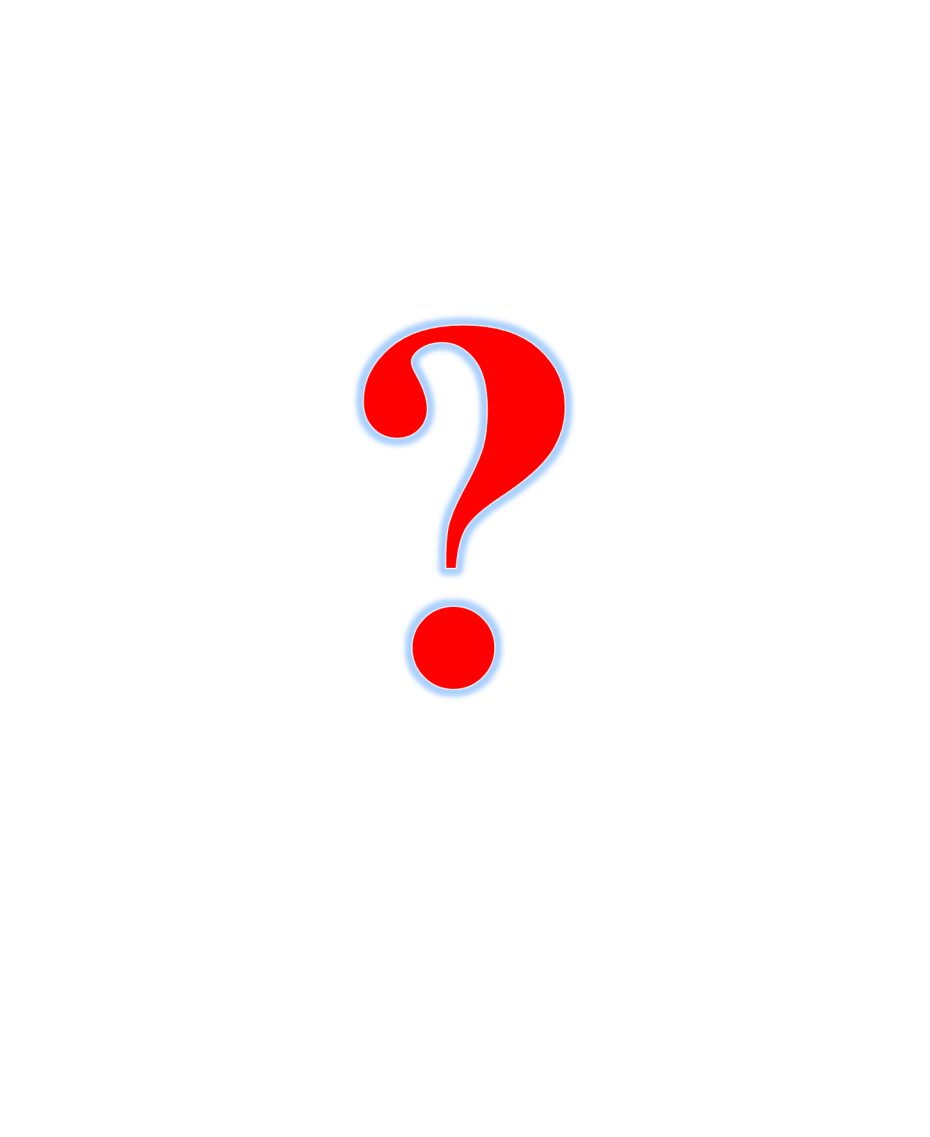 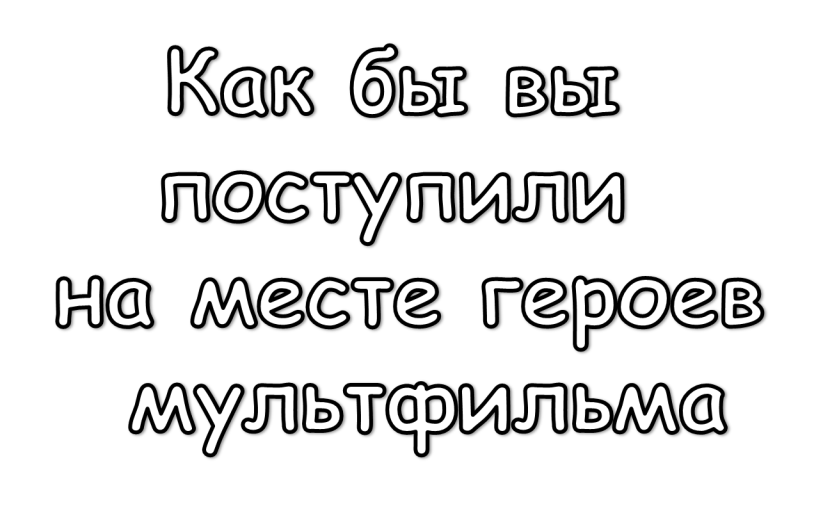